P04. Compulsive Sexual Behaviour Disorder and Sexual Motivations
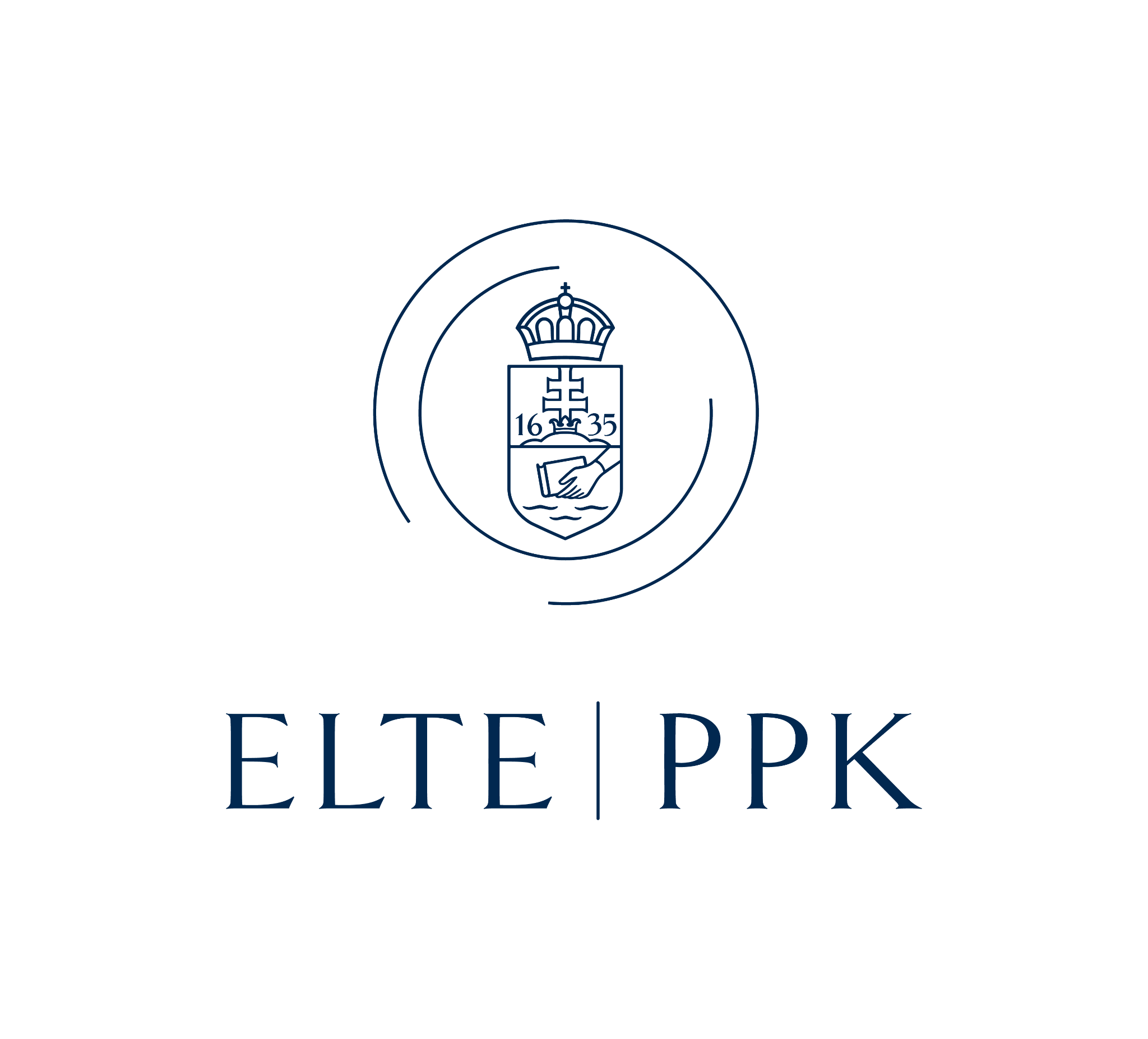 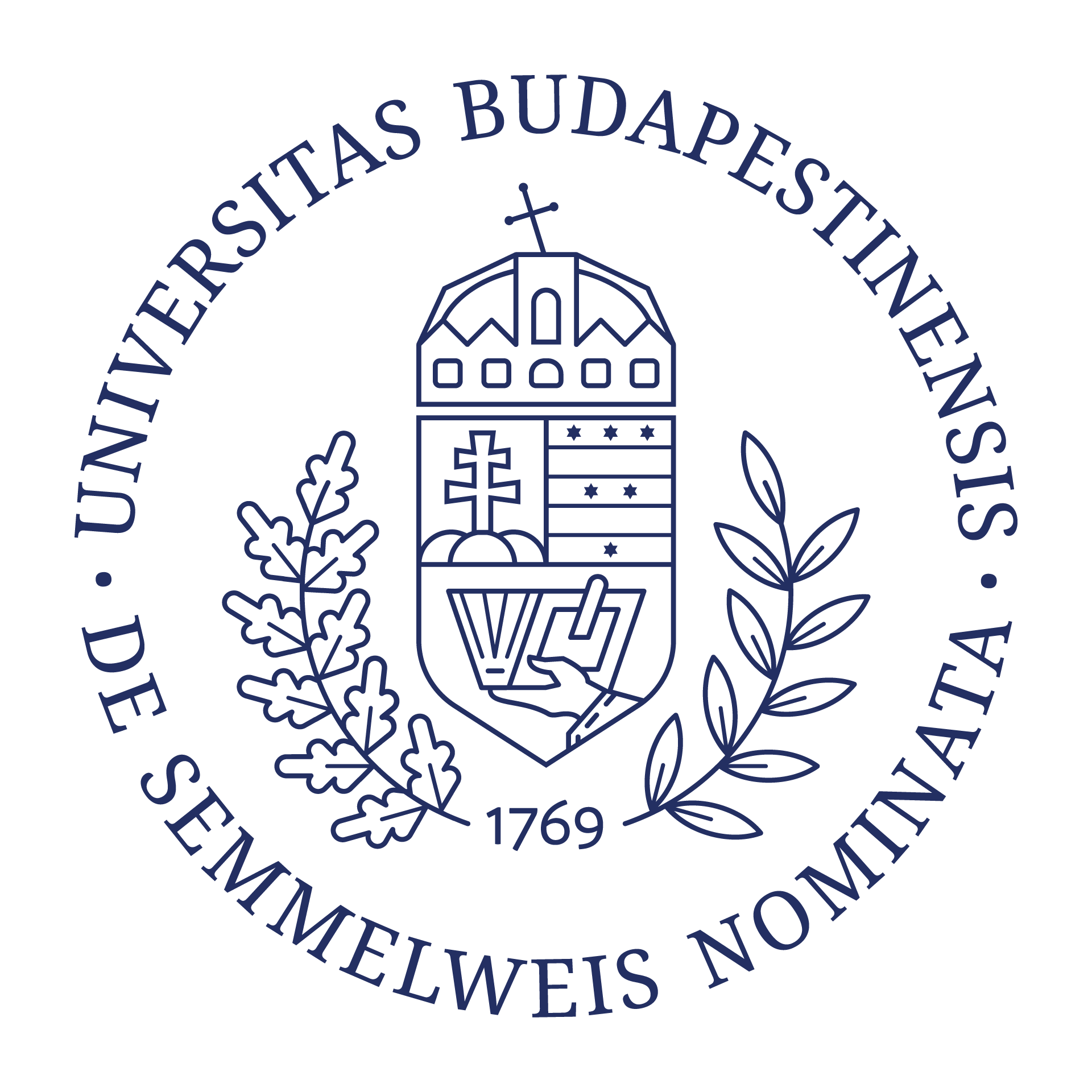 Anna Bakos1,2, Mónika Koós2
1 Semmelweis University, Department of Clinical Psychology; Budapest, Hungary
2 Eötvös Loránd University, Department of Clinical Psychology and Addictions; Budapest, Hungary
SELF-DETERMINATION THEORY (Deci & Ryan, 2000)
Self-Determination Theory (SDT) is a theory of motivation, according to which, human motivation varies in the extent to which it is self‐determined or controlling. Autonomous types of motivations reflect on one’s interests and values, while controlled motivations usually represent some kind of external pressure.
SDT implies that intrinsic motives can sustain passion and creativity much longer. Therefore, intrinsically motivated actions are more effective than those moved by external factors such as rewards, punishments, evaluations. This theory links intrinsic motivation to healthier activities, processes and life, while also suggests that pathologies and problematic behaviour tend to derive from extrinsic motivations.
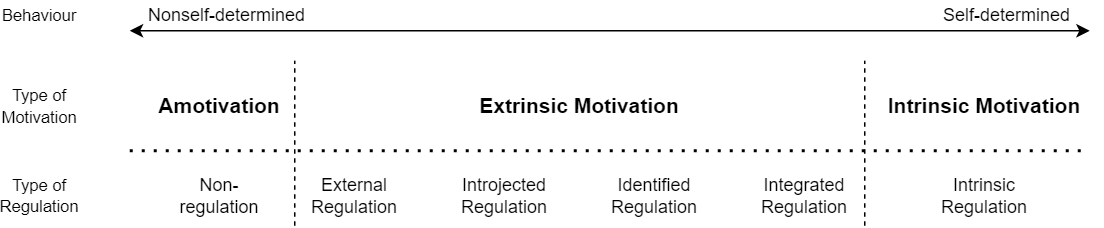 AIM and METHODS
Aim
Measures
Exploring the connection between sexual motivations and hypersexuality. 
We hypothesised that people with more extrinsically motivated sexual behaviour are more likely to show symptoms of Compulsive Sexual Behaviour Disorder (unsuccessful control of sexual impulses resulting in repetitive sexual behaviour).
Sexual Motivation Scale:
24 items, 6-factor structure based on SDT, α = 0,815-0,918
Hypersexual Behaviour Inventory:
short version, 8 items. α = 0,88
Participants
Analysis
982 hungarian adults (18-65 yrs)
convenience sampling
Linear regression controlling for gender
RESULTS and CONCLUSIONS
The original hypothesis of the study, that the less self-determined the motivation for sexual behaviour, the better the predictor of compulsive sexual behaviour, was not confirmed. However, it is noteworthy that all but two ends of the motivational continuum were found to be significant predictors of each form of regulation.
.074.
EXTERNAL
HYPERSEXUALITY
.053.
.184.
.167.
INTROJECTED
IDENTIFIED
INTERNAL
R2 = 0,144
Arrows indicate standardised regression coefficients (β). Paths were considered significant at the p < 0.05 level. Coefficients are shown for significant pathways.
AMOTIVATION
INTEGRATED